Early colonies
Colonies
1585 Roanoke Island
1607 Jamestown
1620 Plymouth
Map of colonies
Colonial regions
New England		
Puritans
Theocracy
Mid-Atlantic
Quakers
Catholics
Lutherans
A few Jews
South
Baptists
Anglicans
Calvinists: 1500s
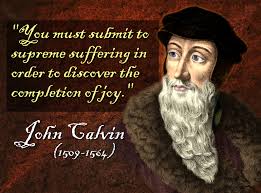 John Calvin
Predestination
Bible IS the word of God = final authority
5 Points of Salvation:
T  total depravity
U unconditional election
L limited atonement
I irresistible grace
P perseverance of the saints
Puritans
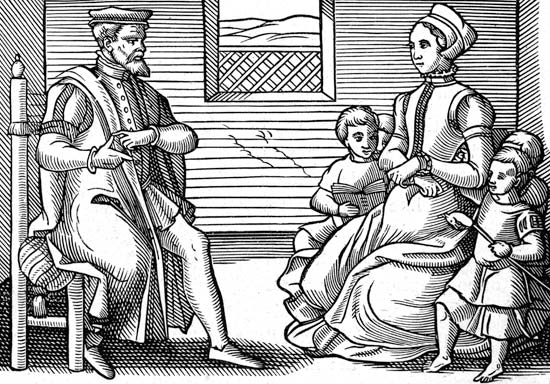 Calvinists (reformed theology)
Separatists
Broke from Church of England
Not happy with the Reformation
John Winthrop:
City upon a hill
Massachusetts Bay Colony 1630s
3 Eras of Puritans:
	John Cotton and Richard Mather 1630-61 founding to Restoration
	Increase Mather 1662 – 89 to Glorious Revolution
	Cotton Mather 1689 - 1728
Quakers
William Penn
Pennsylvania
Civil liberties
Separation of religion from government
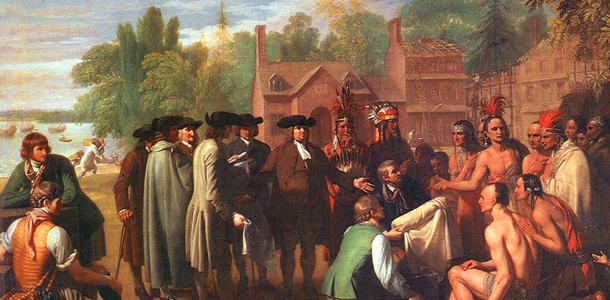 Religious revival 1730s and ‘40s
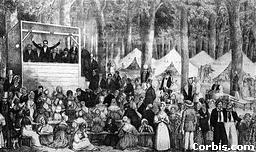 Jonathon Edwards
“Great Awakening”
Open air sermons
Born Again
Organized
Questioned authority/establishment
Appealed to poor, uneducated, slaves
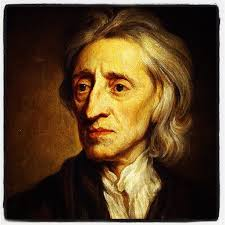 Rationalism
Protestants
Ethical piece of religion
God gave humans reason to tell right from wrong
Free choice
Enlightenment 
Jefferson and Franklin
Innate knowledge (Locke) – blank slate molded by experience